Recent Techniques in semi-supervised learning
[1] Improved Techniques for Training GANs
[2] SimPLE: Similar Pseudo Label Exploitation for Semi-Supervised Classification
Semi-supervised learning
Semi-supervised learning
Labeled data
All Labeled data
Unlabeled data
GAN in practice
Optimize between generator and discriminator
Discriminator not too demanding
Generator not too imperfect
After optimization, get rid of the discriminator to generate synthetic data
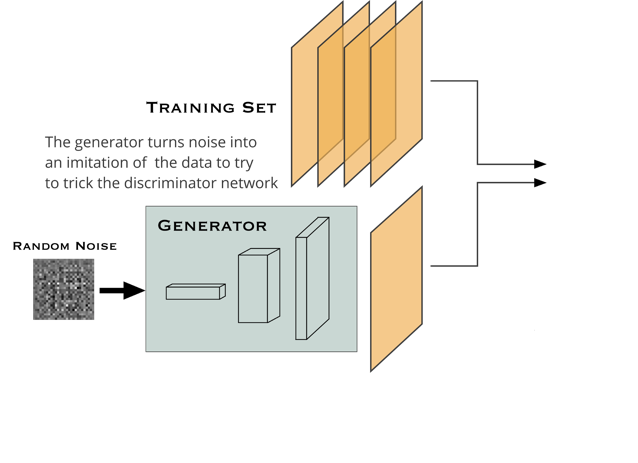 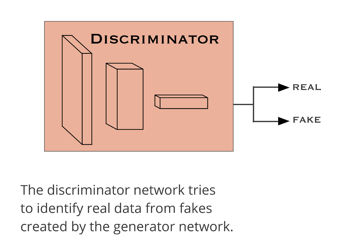 GAN in semi-supervised learning
Optimize between generator and discriminator
Discriminator has k+1 classes
Generator synthesizes data from random noise
After optimization, get rid of the generator to classify data
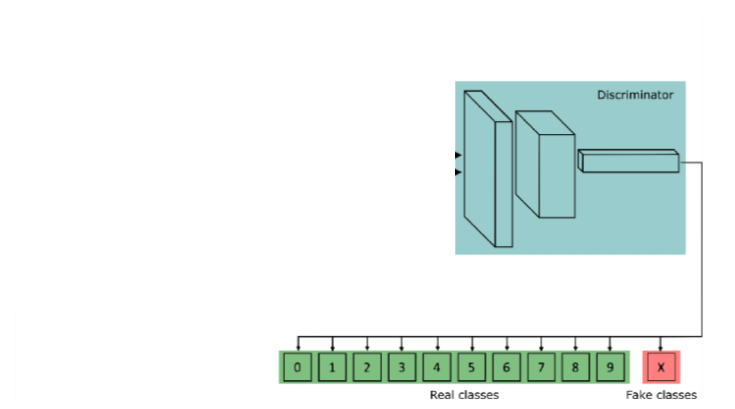 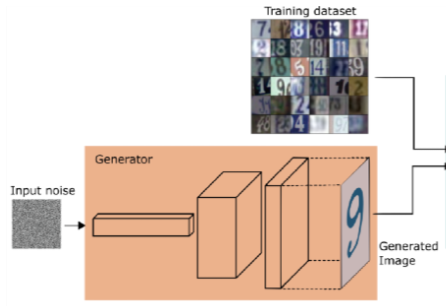 Achievement/drawback
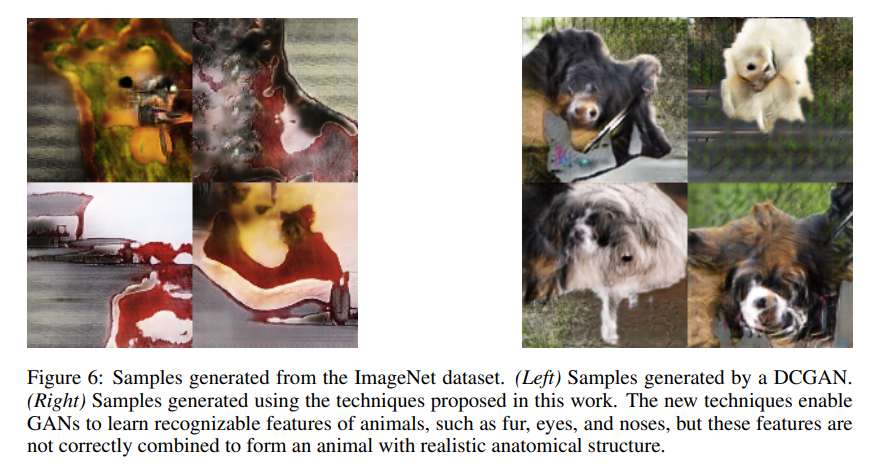 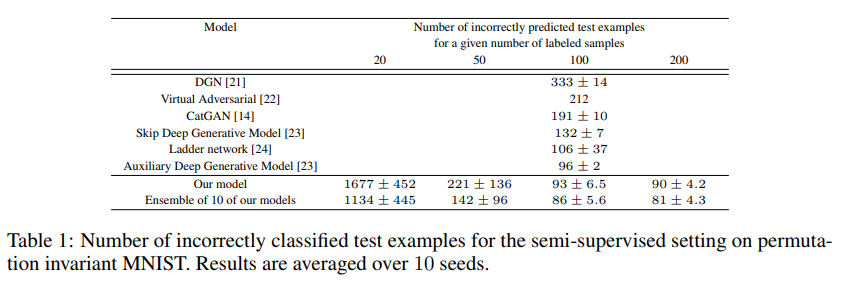 SimPLE
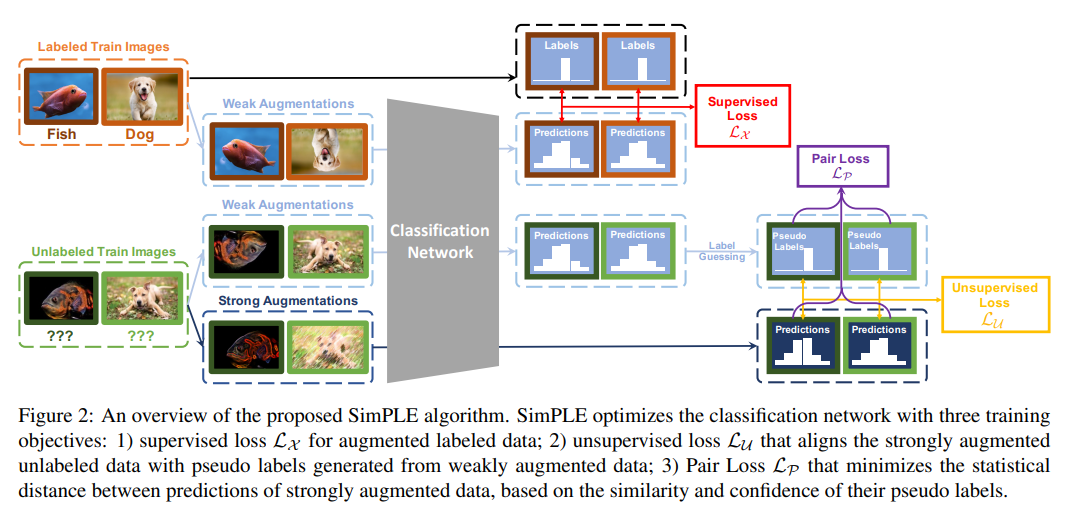 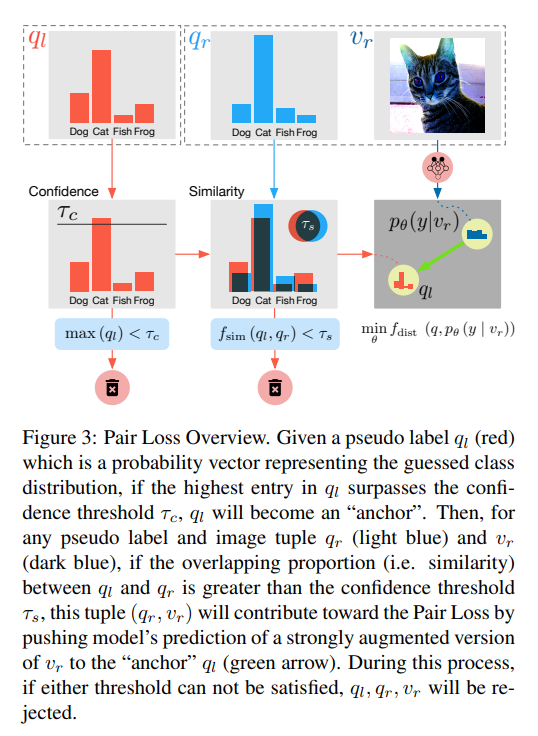 SimPLE: loss functions
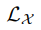 calculates the cross-entropy of weakly augmented labeled samples;
represents the L2 distance between strongly augmented samples and their pseudo labels;
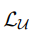 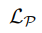 Total loss
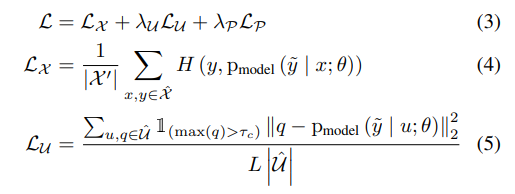 SimPLE: Results
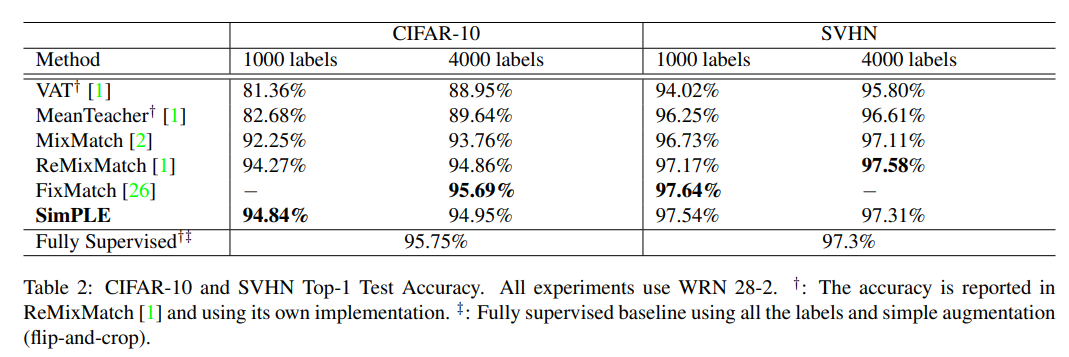 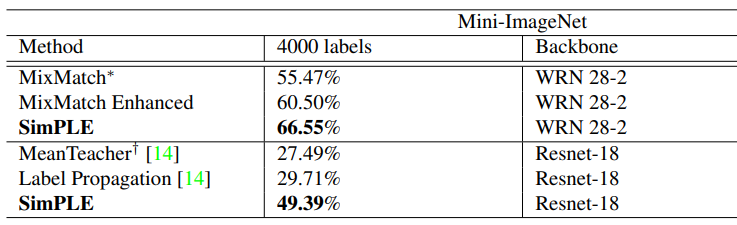 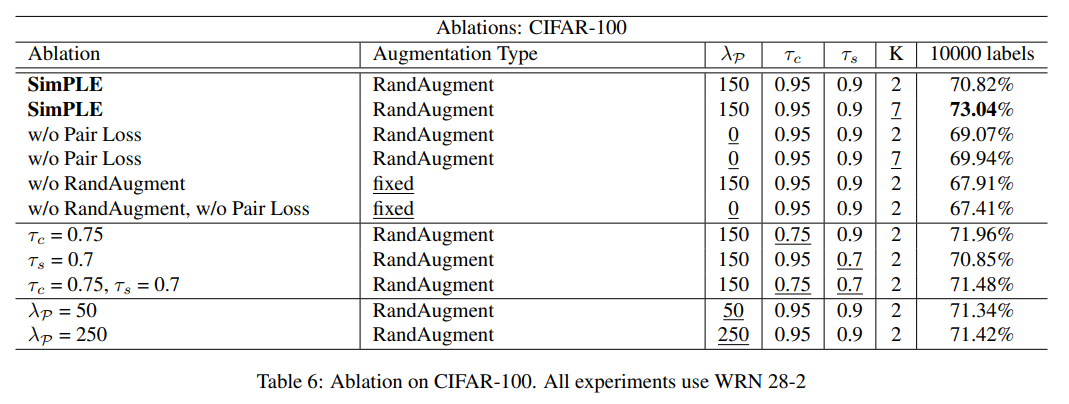